Processing
Programmation créative – Les vecteurs
Plan de leçon
Crash course sur Processing (20 min)
Distribution aléatoire
Les templates
Vecteurs
Processing
Processing est un environnement de développement spécialisé dans la programmation créative
Il permet de programmer principalement en Java
L’environnement est très simplifié, on est loin de Visual Studio!
Lien pour télécharger Processing
Qu’est-ce que Processing?
Processing : Interface
Débogage
Exécution etarrêt
Gestion des classes
Chaque classe estdans un onglet
Boucle à
60 FPS
Premier jet
Quelques exercices pour se faire la main
Les premiers jets : Exercices
Ouvrez l’application Processing
Tapez le code suivant :
point (50, 50);
Cliquez sur le bouton « Run »
Le raccourci est « Ctrl + R »
« point (x, y); » est une méthode permettant de dessiner un point à la position x et y
Dans Java, la convention est que les méthodes utilise le lower camel case
Casse du bas chameau (lol… Loi 101!)
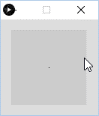 Il est petit, mais il est là!
Les premiers jets : Exercices
Ajoutez trois autres points au programme que vous avez réalisé précédemment
Ajoutez la ligne de code suivanteline (25, 25, 75, 50);
Exécutez le code
Ajoutez trois autres lignes et essayez de comprendre comment fonctionne cette méthode
La méthode« line (x1, y1, x2, y2) » permet de tracer une ligne dans la fenêtre
x1 et y1 représentent la position de départ de la ligne
x2 et y2 représentent la position de fin de la ligne
x1, y1, x2 et y2 sont ce que l’on nomme des paramètres
Les paramètres permettent de configurer une méthode en indiquant à celle-ci comment agir
Les premiers jets : Exercices
Ajoutez la ligne « ellipse (40, 80, 20, 20); »
Exécutez le code
ellipse (x, y, largeur, hauteur) permet de dessiner une ellipse à la position x et y avec une largeur et hauteur déterminer
Ajoutez 2 autres ellipses dans votre programme
La méthode size (largeur, hauteur) permet de configurer la dimension de la fenêtre
On utilise cette méthode au début du code
Exemple : size (640, 480);
Les formes primitives
Formes primitives 2D
Ce que nous avons expérimenté dans les diapos précédents sont ce que l’on appelle des formes primitives
Les formes primitives sont des objets graphiques de base
Elles sont faciles à dessiner lorsque l’on comprend les coordonnées cartésiennes
Plusieurs formes primitives sont disponibles dans Processing
Point, ligne
Rectangle, quadrilatère
Ellipse, arc
Triangle
Nous verrons dans les prochaines diapositives comment utiliser les plus complexes
arc de cercle
Il est possible de tracer des arcs de cercle avec Processing
La méthode pour dessiner un arc de cercle est « arc » et ses paramètres sont x, y, largeur, hauteur, début, fin et le type qui est optionnel
La syntaxe est la suivante
arc (x, y, largeur, hauteur, début, fin [, type]);
Type peut être OPEN, CHORD ou PIE
Exemple
arc (75, 125, 50, 50, PI, PI + HALF_PI);
PI représente la constante mathématique 3.1415…
Il y a QUARTER_PI, HALF_PI, PI, TWO_PI
Un cercle est 2 PI
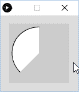 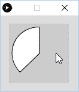 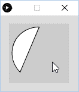 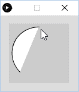 Rien
OPEN
CHORD
PIE
Formes primitives 2D
[Speaker Notes: Les valeurs du cercle trigonométrique sont en format radian. Les constantes TWO_PI, PI, HALF_PI et QUARTER_PI sont disponibles.]
Couleurs
Par défaut, les couleurs de Processing sont noires pour le contour, blanc pour le remplissage et gris pour l’arrière-plan
Chaque caractéristique est programmable
La méthode background() permet de changer la couleur de l’arrière-plan
Exemple : background (0);
La méthode stroke() permet de changer la couleur du contour des objets subséquents à l’instruction
Exemple : stroke (204, 50, 50);
La méthode fill() permet de changer la couleur de remplissage des objets subséquents à l’instruction
Exemple : fill (0, 200, 0, 127);
Pour chaque exemple, quelle est la couleur?
[Speaker Notes: Noir, rouge, bleu transparent à 50%]
Couleurs
En informatique, les couleurs fonctionnent sous le même principe qu’en art plastique
Il y a trois couleurs primaires et le mélange de celles-ci permettent d’aller chercher d’autres couleurs
Les couleurs primaires sont ROUGE, VERT, BLEU (RGB)
En art, c’est rouge, jaune, bleu
Chaque couleur est un canal pouvant avoir une valeur entre 0 et 255
Dans l’exemple « fill (204, 50, 50) », le rouge a une valeur de 204, le bleu de 50 et le vert de 50
Le mélange des trois donne un rouge comme la figure ci-contre
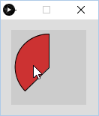 Couleurs
Il est ainsi possible d’avoir 16.7 millions de couleurs distinctes!
L’œil humain ne peut en distinguer à peine 7 millions*
Dans Processing, il y a 3 méthodes pour déterminer une couleur
1 canal = Niveau de gris (Noir et blanc)
3 canaux = 16.7 millions de couleurs 
4 canaux = 3 canaux + couche de transparence (alpha)
Exemple
size (150, 150);
background (255);
fill (204, 50, 50);
ellipse (width / 3, height/2, 90, 90);
fill (0, 200, 22, 50);
ellipse (width / 2 + 25, height/2, 90, 90);
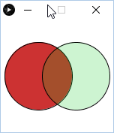 [Speaker Notes: * Selon les sources entre 7 et 10 millions de couleurs… C’est pas ce que ma blonde me dit quand je choisis des couleurs de peinture]
Couleurs : Récapitulatif
Exercices courts
Dans un nouveau projet
Ajoutez les formes suivantes
Un rectangle rouge
Un cercle vert
Un triangle bleu
Une tarte jaune
Modifiez la couleur du fond pour l’avoir en blanc
Programme Processing
Un vrai programme Processing est au moins divisé en deux sections soit « setup » et « draw »
La partie « setup » est la partie où l’on configure le programme avant l’exécution principale
La partie « draw » est la partie qui est répétée indéfiniment du projet
setup()
draw()
Non
esc?
fin
Setup()
Comme indiqué précédemment, setup() permet de configurer le programme avant le lancement de la boucle draw()
C’est dans cette méthode que l’on initialise, entre autres, la dimension de la fenêtre avec la méthode size()
Exemple
void setup () {
  // Code de configuration
  size (640, 480);
}
Draw()
La méthode draw() est la boucle infinie du programme
Exemple
void draw () {
  background (0);
  fill (0, 0, 204);
  rect (50, 200, 100, 25);
  fill (204, 0, 0, 200)
  arc (75, 175, 75, 75, 0, HALF_PI + QUARTER_PI, PIE)
}
Les variables systèmes
Les variables systèmes permettent de récupérer des valeurs qui sont disponibles au niveau du système
Les principaux types de valeur que l’on retrouve sont ceux de l’écran, de la souris et du clavier
Exercice
Faites déplacer une ellipse qui rebondit sur les bords de la fenêtre
Les nombres aléatoires
La fonction random()
La fonction random() permet de retourner une valeur pseudo-aléatoire
Les syntaxes possibles sont les suivantes
random()
Retourne un nombre à virgule entre 0 et 1
random(maximum)
Retourne un nombre à virgule entre 0 et maximum
random(minimum, maximum)
Retourne un nombre à virgule entre minimum et maximum
Que fera l’instruction suivante?
line (width / 2, height / 2, random (0, width), random (0, height));
Autres fonctions aléatoires
Voir les articles suivants
Distribution normale
Le bruit de Perlin
Autre référence
https://natureofcode.com/book/introduction/
Les templates
Processing : Templates
Depuis la version 3.2, il y a un dossier “templates”
Ce dossier permet de créer un patron pour chaque mode de programmation de Processing
Lors de la création d’un nouveau projet, le contenu du projet sera déjà rempli avec du code par défaut ainsi que les classes qui y sont présentes
Chaque patron doit être nommé avec le nom du langage
Dans chaque dossier, il devra y avoir un fichier nommé « sketch.pde »
Processing : Templates - exercices
Dans notre cas, nous utiliserons Java, ainsi, créez un dossier « Java » dans « templates »
Ajoutez un fichier « sketch.pde »
Dans le fichier « sketch.pde », collez le code qui est dans la section commentaire de ce diapo
Testez le patron en créant un nouveau projet java
Ajoutez un objet abstrait nommé « GraphicObject » avec les propriétés et méthodes suivantes :
PVector location, velocity et acceleration
color fillColor, strokeColor et strokeWeight
Méthode abstraite void update (float deltaTime) et display()
Sauvegardez « GraphicObject » dans le patron
[Speaker Notes: int currentTime;
int previousTime;
int deltaTime;

void setup () {
  currentTime = millis();
  previousTime = millis();
  
}

void draw () {
  currentTime = millis();
  deltaTime = currentTime - previousTime;
  
  update(deltaTime);
  display();
  
  previousTime = currentTime;
}

/***
  The calculations should go here
*/
void update(int delta) {
  
}

/***
  The rendering should go here
*/
void display () {
  
}]
Vecteur : définition
Le terme vecteur peut signifier plusieurs choses dépendant du contexte
En biologie : Décrit un organisme qui transmet une infection d’un hôte à un autre
En programmation : Décrit une structure de tableau de données
En mathématique, un vecteur est un concept permettant de représenter une longueur (magnitude) et une direction
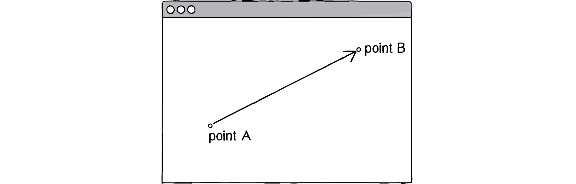 [Speaker Notes: Longueur  Magnitude]
Vecteur : utilité
Dans le monde des jeux vidéo, réalité virtuelle ou autre simulation, les vecteurs sont utilisés partout
C’est une connaissance fondamentale à la programmation multimédia
C’est un bloc de construction nécessaire pour toute application ayant des implications mathématiques
Vecteur : exemple
À votre niveau (3e année informatique), vous avez sûrement déjà fait une balle qui rebondit sur les murs
Peut-être l’avez-vous fait sans vecteur avec un code qui ressemblait à celui-ci
Vecteur : exemple
Ce que l’on remarque est l’utilisation de plusieurs variables X et Y similaires
Position X et Y
Vitesse X et Y
Une des complications est la gestion de toutes ces variables
Imaginez maintenant que vous devez gérer l’accélération, la position d’une cible, le vent et la friction
Quelles seraient les variables probables?
Utilisation de deux variables dans chacun des cas
Dans un monde 3D ce serait 3 variables…
Vecteur : exemple
Vecteur : classe
Il faut se construire une classe Vecteur pour faciliter le travail
Dans cette classe, on y retrouve les propriétés X et Y en float
On y retrouve au minimum une méthode pour additionner un vecteur à l’objet vecteur ainsi que la même méthode surchargée qui acceptera les paramètres X et Y
Vecteur : déplacement
Pour simuler du mouvement à l’aide des vecteurs, il faut utiliser la translation
Le mouvement est un déplacement dans le temps
La vitesse représente un déplacement dans le temps
La vitesse peut être représentée par un vecteur
Le déplacement est une distance dans une unité donnée
Exemple : L’unité pixel
Exemple :
location = new PVector (50, 50);
vitesse = new PVector (1, 1);
location.add(vitesse)
Exercice
Créez une classe PVector avec les propriétés X et Y ainsi qu’un méthode qui additionne les vecteurs
Améliorez le premier exercice pour utiliser les vecteurs pour déplacer l’image
Vecteur : opérations
Soustraction
Idem que l’addition
Multiplication par un scalaire
On multiplie pour chacun des composants du vecteur par une valeur scalaire
Division par un scalaire
Idem que la multiplication
Magnitude
La magnitude est la longueur du vecteur en utilisant le théorème de Pythagore
Normalisation
Ramène le vecteur à une longueur de 1 unité
On divise le vecteur par sa longueur
Vecteur : accélération
L’accélération est le taux de variation de la vitesse
En programmation, on additionne l’accélération à la vitesse
Exemple
acceleration = new PVector (1, 1);
vitesse = new PVector (0, 0);

vitesse.add (acceleration);
location.add (vitesse);
Vecteur : autres opérations
Dans un jeu, on limite souvent les vitesses
Pour limiter les vitesses, on ajoute une méthode qui limite la longueur d’un vecteur
L’algorithme est le suivant
Si vecteur.longueur > max
vecteur.normalise() // On le met à une longueur de 1 unité
vecteur.mult(max)
Fin si
Vecteur : trajectoire
À chaque fois que l’on désire calculer une trajectoire, il faut calculer la magnitude et la direction
Prenons l’exemple où l’on désire que notre objet se déplace vers la souris
Calculons la direction
Celle-ci est la distance entre le X et Y de l’objet et le X et Y de la souris
PVector souris = new PVector (mouseX, mouseY);
PVector dir = PVector.sub(location, souris);
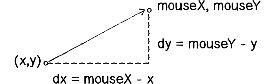 Vecteur : trajectoire
Nous avons maintenant le vecteur qui pointe directement à l’emplacement de la souris
Si nous additionnons la direction à la position l’objet apparaîtrait immédiatement à la souris et ce n’est pas l’effet désiré
Ce que l’on doit faire, c’est de décider à quelle vitesse l’objet doit se rendre à la souris
Pour ce faire, on normalisera le vecteur pour ensuite le multiplier par une valeur qui déterminera sa vitesse en unité
Pour finaliser, on applique ce vecteur à l’accélération
Exercices
Modifiez la classe PVector pour avoir toutes les opérations mentionnées dans les diapositives précédentes
Ajoutez une méthode statique qui additionne deux vecteurs et qui retourne un nouveau vecteur
Exemple : PVector v = PVector.add(vitesse, acceleration)
Ajoutez une méthode statique qui retourne un vecteur normalisé aléatoire
Modifiez le programme principal pour que lorsque l’utilisateur appuie sur une flèche, l’image accélère dans la direction de la flèche
Exercice
Faites un projet où une image (cible, balle, etc.) poursuit la souris
Essayer avec différentes vitesses
Références
À lire pour le prochain cours
http://natureofcode.com/book/chapter-1-vectors/